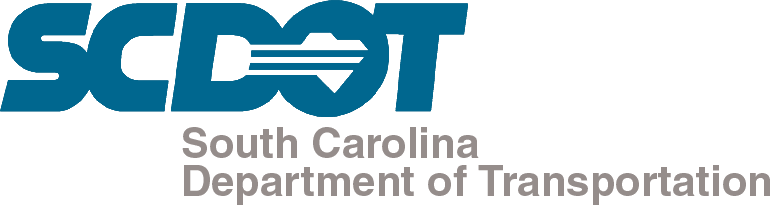 SFY 2013-14 Proposed Budget
Presented April 16, 2013
Robert J. St. Onge, Jr.      SCDOT Secretary of Transportation
Christy A. Hall, P.E., CPM    SCDOT Deputy Secretary for Finance
SFY 2013 –14 Budget
Budget prepared based on cash flow model forecasts, visibility provided by SCEIS and trend analysis.  BEA assisted with State Motor Fuel Revenue forecasts.

State Motor Fuel Revenues comprise approximately 27% of the total revenues SCDOT programs annually.

2/3 of forecasted expenditures are on the Federal-aid program.

$130 M higher than SFY 2012-13 budget submittal.
2
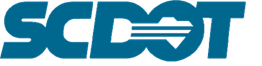 Major Changes over SFY 2012-13
Includes $52.5 M in Budget Authority for use for the Port Access Road based on originally forecasted project activity level on the Design-Build Project.  Funding is via 2007/8 contingency reserve fund appropriations to State Ports Authority in the amount of $167.5 M.  Funds are drawn as needed by SCDOT from SPA.  $10.08 M has been drawn to date by SCDOT for use on preliminary engineering and right of way acquisition activities.  


Reflecting nearly $60 M in existing debt as an expenditure and requesting budget authority to process it within SCEIS.


$9.5 M in Cost of Living & Employer Contributions Increases awarded to State employees in SFY 2012-13.  These costs  increase the demands on the State Highway Trust Fund dollars.
3
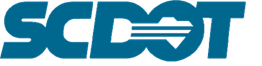 SFY 2013 –14 Estimated Revenues
$1.5 B  Agency Base
Misc
State Funds
$133.7M
Average
reimbursement 
rate is 83%
4
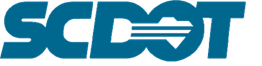 SFY 2013 –14 Estimated Revenues
$1.5 B  Agency Base
Misc
State Funds
$133.7M
Average
reimbursement 
rate is 83%
5
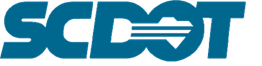 SFY 2013 –14 Estimated Revenues
$1.5 B  Agency Base
Misc
State Funds
$133.7M
Average
reimbursement 
rate is 83%
6
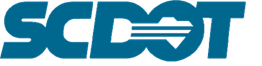 SFY 2013 –14 Proposed Expenditures
$1.5 B  Agency Base
$54.2M
$60.7M
$115.2M
48%
Maintenance
7
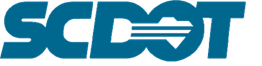 SFY 2013 –14 Proposed Expenditures
$1.5 B  Agency Base
$54.2M
$60.7M
$115.2M
48%
Maintenance
8
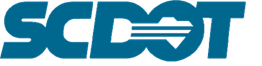 SFY 2013 –14 Proposed Expenditures
$1.5 B  Agency Base
$54.2M
$60.7M
$115.2M
48%
Maintenance
9
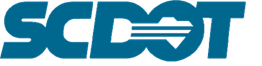 SFY 2013 –14 Proposed Expenditures
$1.5 B  Agency Base
$54.2M
$60.7M
$115.2M
48%
Maintenance
10
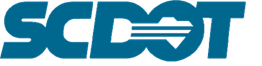 SFY 2013 –14 Proposed Expenditures
$1.5 B  Agency Base
$54.2M
$60.7M
$115.2M
48%
Maintenance
11
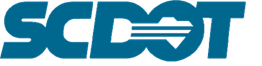 SFY 2013 –14 Proposed Expenditures
$1.5 B  Agency Base
$54.2M
$60.7M
$115.2M
48%
Maintenance
12
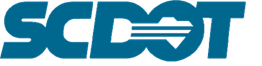 SFY 2013 –14 Proposed Expenditures
$1.5 B  Agency Base
$54.2M
$60.7M
$115.2M
48%
Maintenance
13
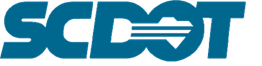 SFY 2013 –14 Proposed Expenditures
$1.5 B  Agency Base
$54.2M
$60.7M
$115.2M
48%
Maintenance
14
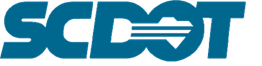 SFY 2013 –14 Proposed Expenditures
$1.5 B  Agency Base
$54.2M
$60.7M
$115.2M
48%
Maintenance
15
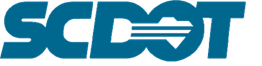 SFY 2013 –14 Proposed Expenditures
$1.5 B  Agency Base
$54.2M
$60.7M
$115.2M
48%
Maintenance
16
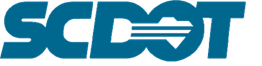 SFY 2013 –14 Provisos
Requesting Codification of 5 Existing Provisos:
Expenditure Authority Limitation
Special Fund Authorization
Document Fees
Meals in Emergency Operations
Rest Area Water Rates
17
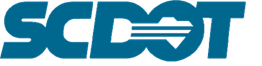 Why State Dollars are Critical….
Nearly half of the State System is solely dependent on State Funding!
Primary Pavement Condition
Interstate Pavement Condition
Secondary Pavement Condition
8
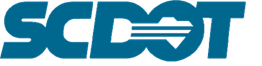 SFY 2013 –14 CTC Budget
No change over previous year’s budget.	

Forecasted Revenues of $97.5 M 
	 $69 M from 2.66 cents from motor fuel user fee
	 $9.5 M from CTC Donor Bonus transfer from SCDOT
	 $4.5 M in Interest
	 Remainder forecasted to account for partnered activities

Forecasted Expenditures of $92 M.
19
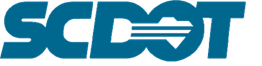 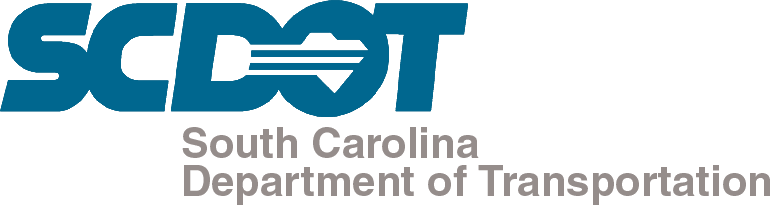 SFY 2013-14 Proposed Budget